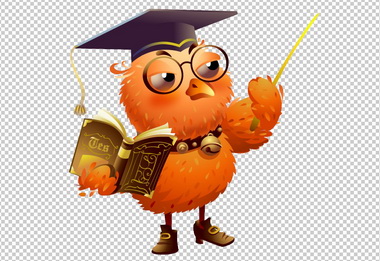 Треугольники
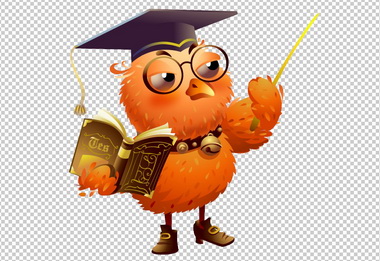 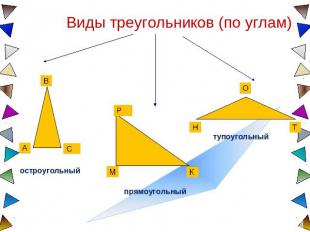 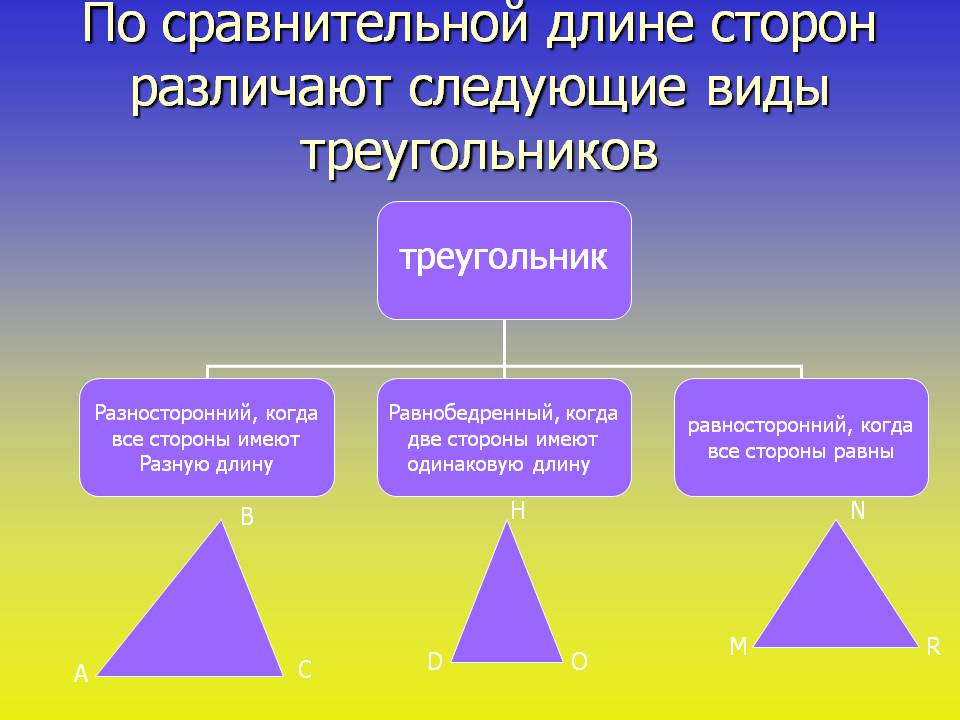 Физкультминутка
Потрудились – отдохнём,
    Встанем, глубоко вздохнём.
    Руки в стороны, вперёд,
    Влево, вправо поворот.
    Три наклона, Прямо встань.
    Руки вниз и вверх поднять.
    Руки плавно опустить,
    всем улыбки подарить.
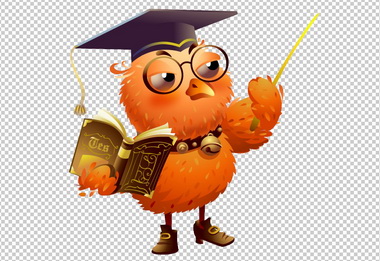 Треугольник в науке
Прочитайте, как дают                        определение  треугольника в энциклопедии.
Треуго́льник  — это часть плоскости, ограниченная тремя точками, не лежащих на одной прямой, и тремя отрезками, попарно соединяющими эти точки. Три точки, образующие треугольник, называются вершинами треугольника, а прямолинейные отрезки — сторонами треугольника.
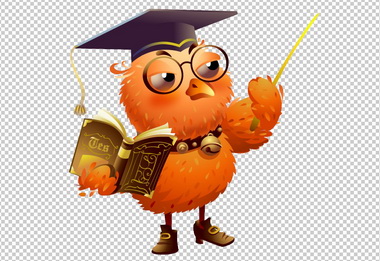 Треугольник в архитектуре
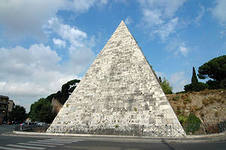 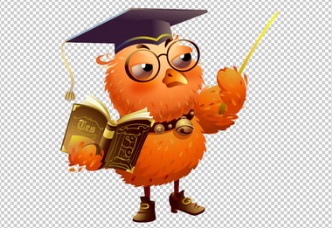 Треугольник в природе
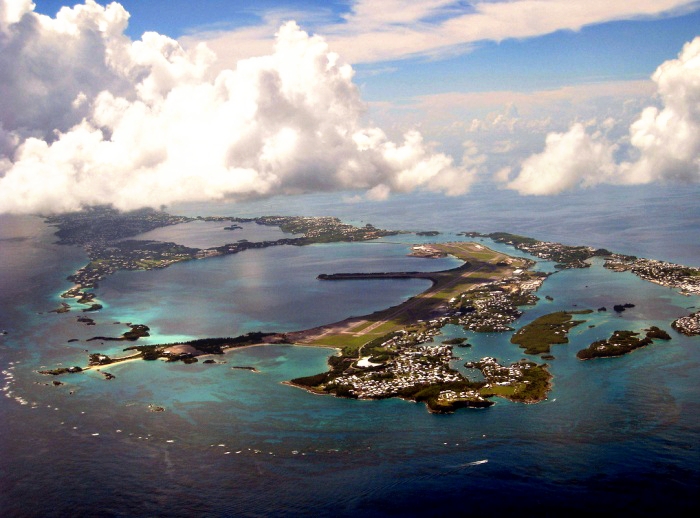 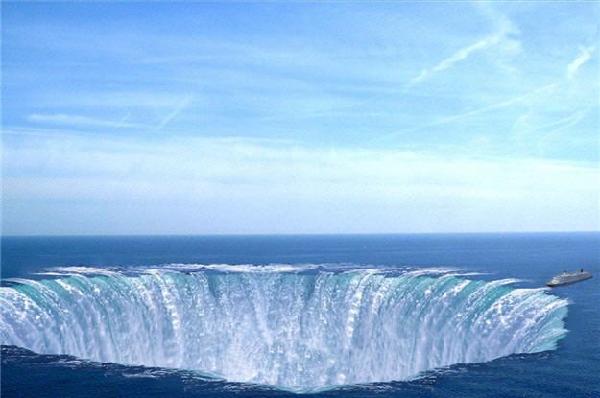 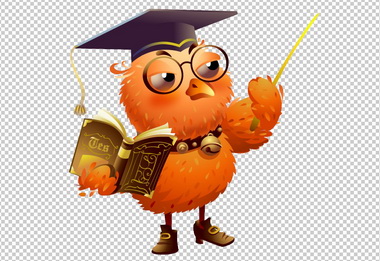 Треугольник в природе
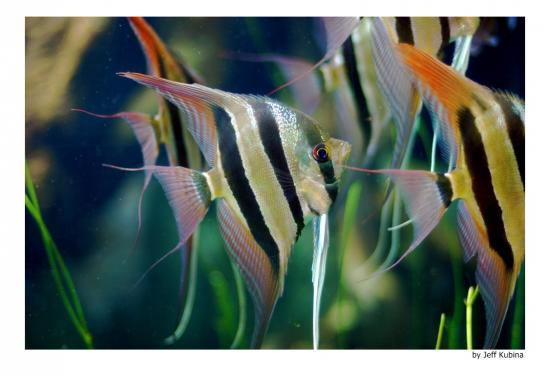 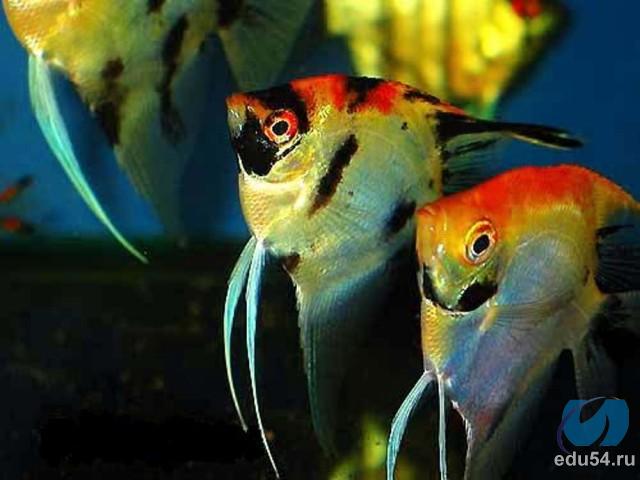 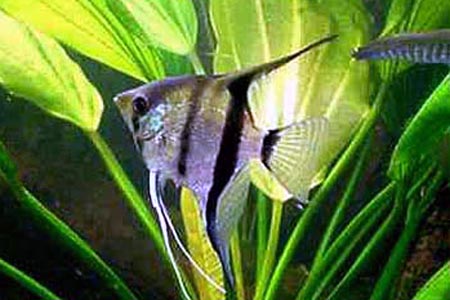 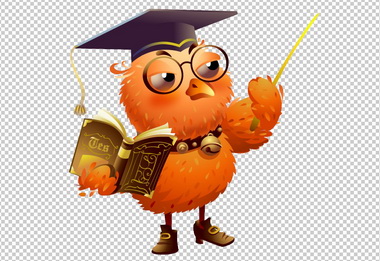 Треугольник в астрономии
Треугольник — небольшое и красивое созвездие северного полушария неба, содержит примерно двадцать звёзд ярче 6m звездной величины. Для невооруженного глаза оно видно как прямоугольный треугольник, расположенный под Андромедой. Только одна звезда — а Треугольника — имеет собственное имя — Металлах, что по-арабски означает «вершина треугольника». Самой яркой звездой является 3 Треугольника.
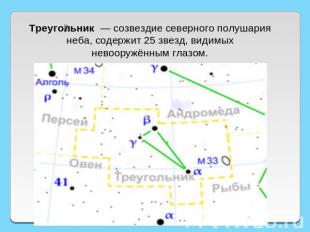 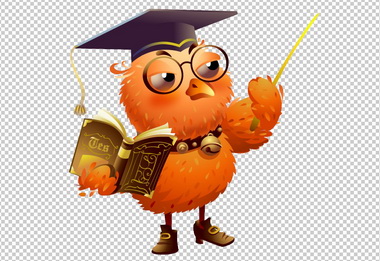 Треугольник в дорожном движении и не только.
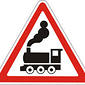 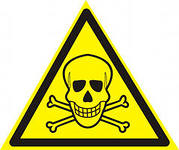 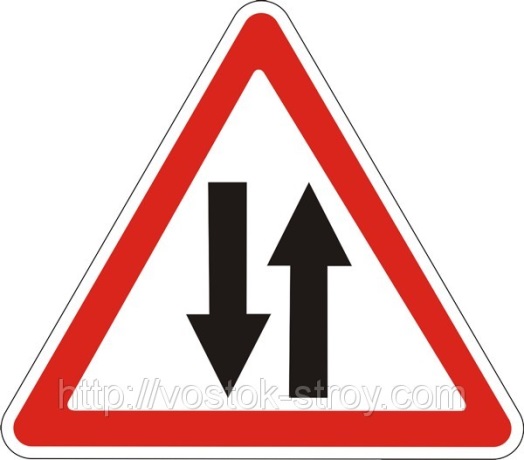 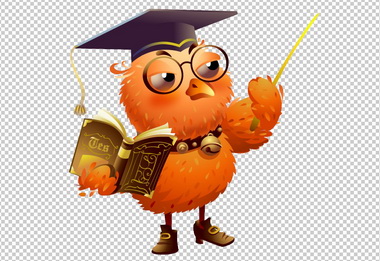 Треугольник в музыке и искусстве
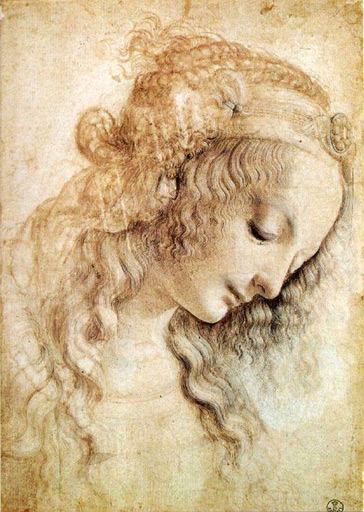 Рефлексия
Ребята, ответьте на вопросы. Сегодня на уроке  нового я узнал …
Было интересно ….
Было труднее всего ...Я знал плохо, а теперь разобрался лучше ... Я выполнил задание …
Я понял, что ...Мне  понравилось на сегодняшнем уроке …
Я научился … 
Теперь я самостоятельно могу …
Меня удивило то, что …
Я приобрел … 
Урок дал мне ...
Спасибо за урок!
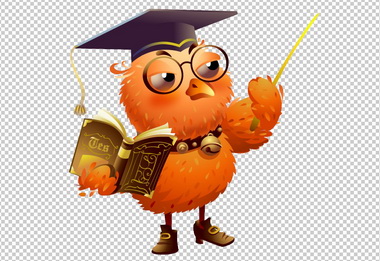